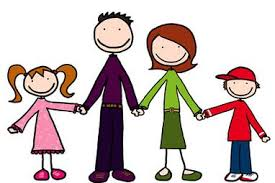 Moja rodina
Rodina a jej poslanie
Čo je to rodina?
Rodina je malá spoločenská skupina, ktorej členovia sú pokrvne a príbuzensky spojení.
	Majú  medzi sebou  vytvorené vzťahy spolupatričnosti.
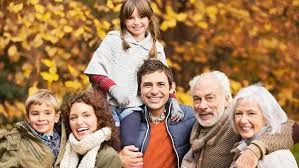 Čo pre dieťa predstavuje rodina
Rodina predstavuje pre dieťa najdôležitejšie prostredie a je preň zárukou bezpečia a istoty.
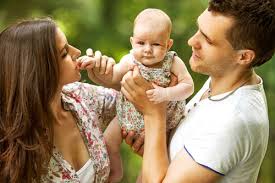 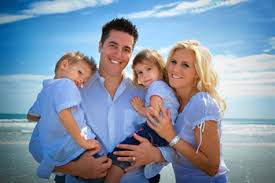 Čo pre dieťa predstavuje rodina
Rodina ako prostredie, s ktorým sme najviac spätí, nás výrazne ovplyvňuje a my ovplyvňujeme ju. 
Vytvára vlastné kultúrne prostredie, ktoré formuje osobnosť detí.
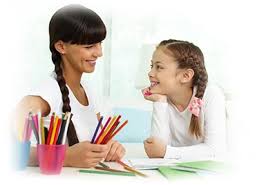 Prvá sociálna skupina
Rodina je prvá skupina, ktorej členom sa človek stáva hneď po svojom narodení.
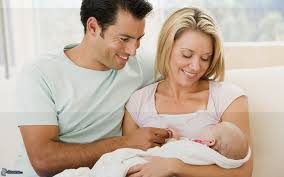 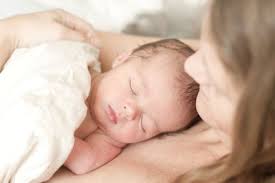 Rodine záleží na tom, aby správne plnila úlohy v oblasti socializácie svojich členov. Rodina odovzdáva kultúrne dedičstvo nasledujúcim pokoleniam.
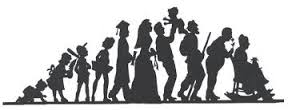 Socializácia
Socializácia je proces sociálneho učenia, v ktorom si jednotlivec osvojuje kultúru vlastnej spoločnosti a formuje sa ako sociálna bytosť i ako individuálna osobnosť.
Socializácia je výsledkom sociálneho učenia.
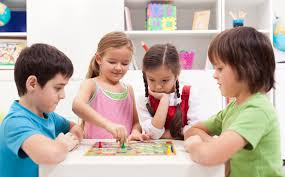 Sociálne učenie
Sociálne učenie je proces osvojovania si sociálnych noriem, vedomostí, návykov, postojov a dispozícií k príslušným sociálnym roliam a dotváranie osobnostných rysov. Ide o učenie sociálnym roliam.
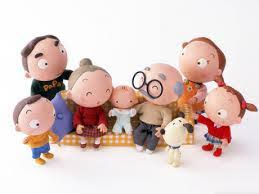 Istota rovnováhy
Rodina realizuje spoločenskú kontrolu nad svojimi príslušníkmi. Rodina zaisťuje rovnováhu medzi emocionálnymi potrebami svojich členov.
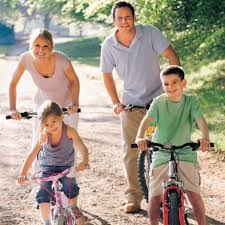 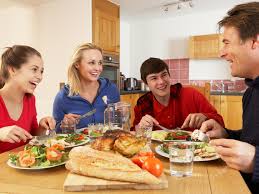 Citát o rodine
Rodina je oboje, ako základnou jednotkou spoločnosti, tak koreňom kultúry. Je to neutíchajúci zdroj podpory, obhajoby, uistenia a emocionálneho dobitia, ktoré dodáva dieťaťu silu, aby sa sebavedome odvážilo do väčšieho sveta a stalo sa všetkým, čím môže byť.

Mariance NeiFert